Sugar Refining Process
By 
Abdul WASEH
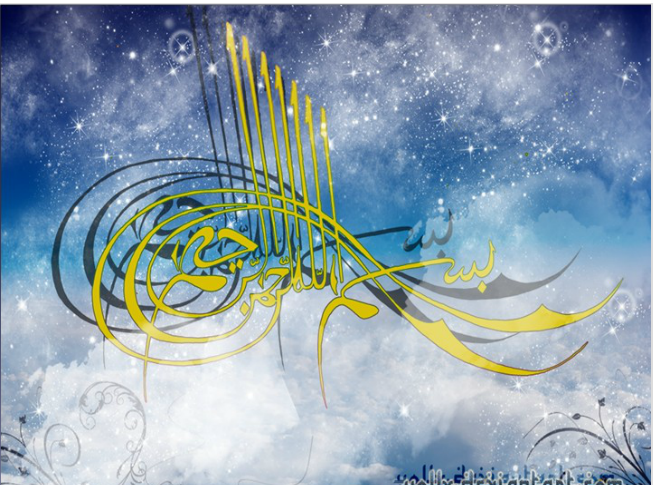 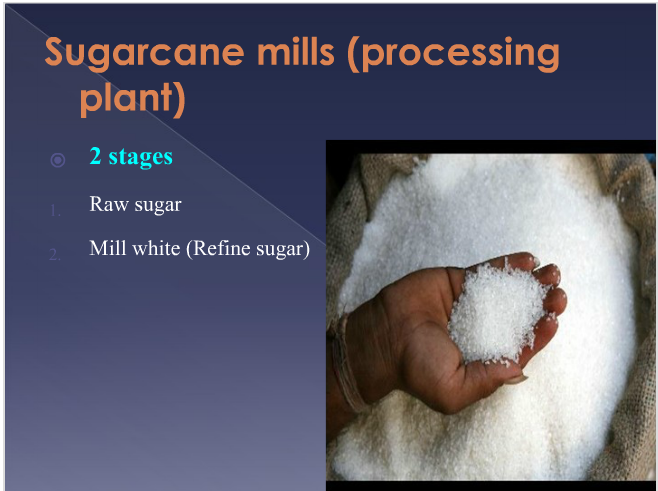 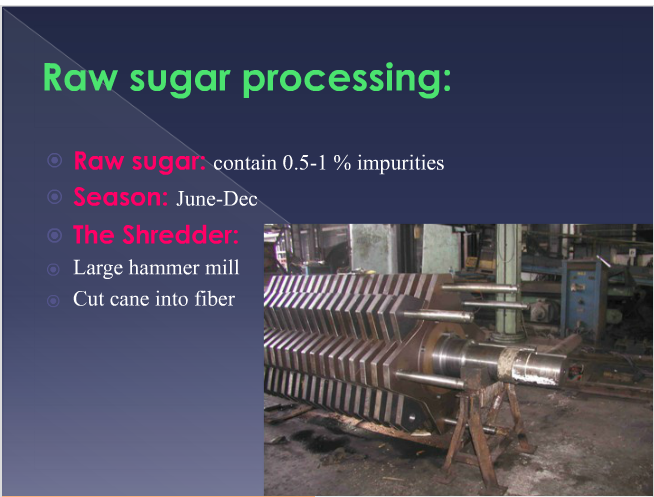 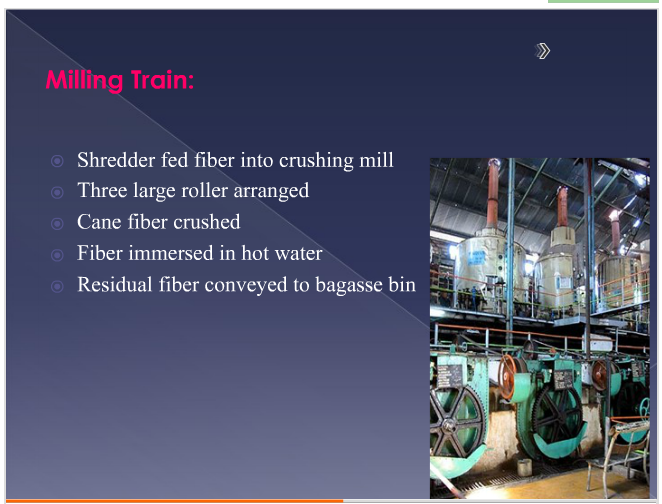 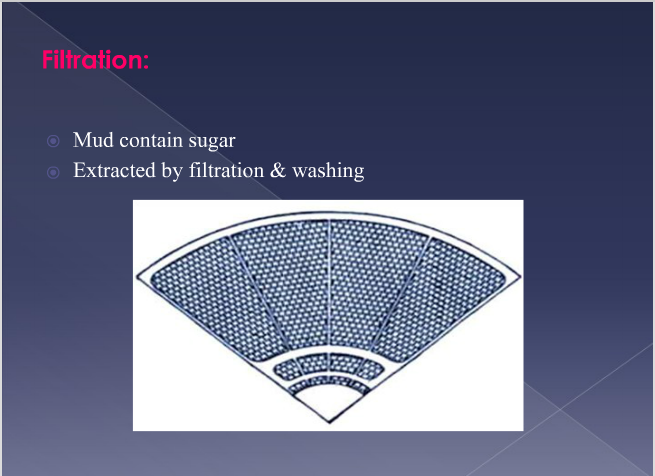 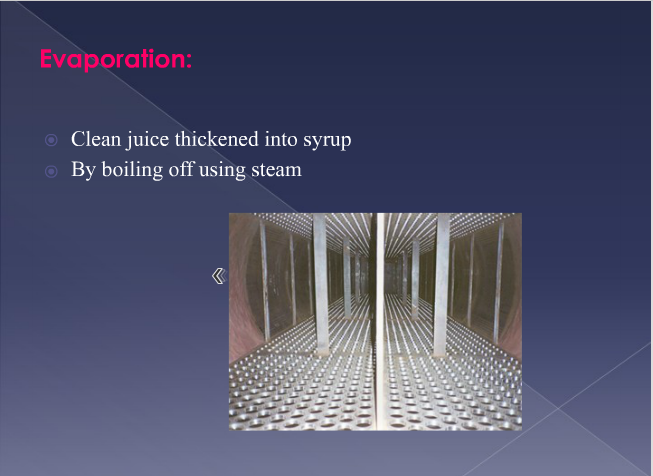 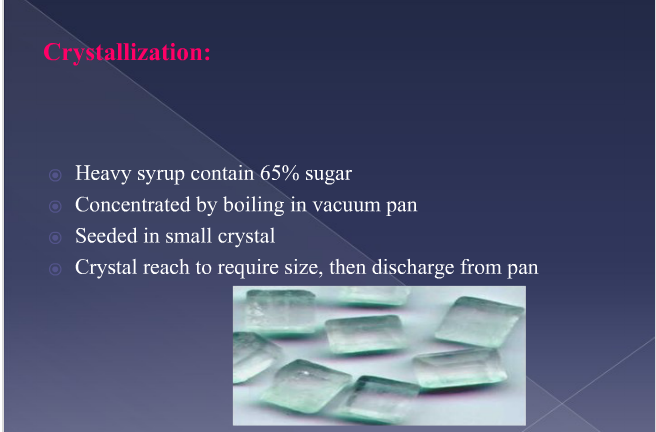 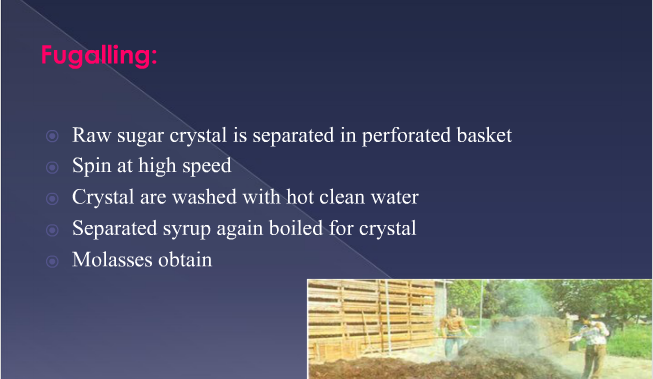 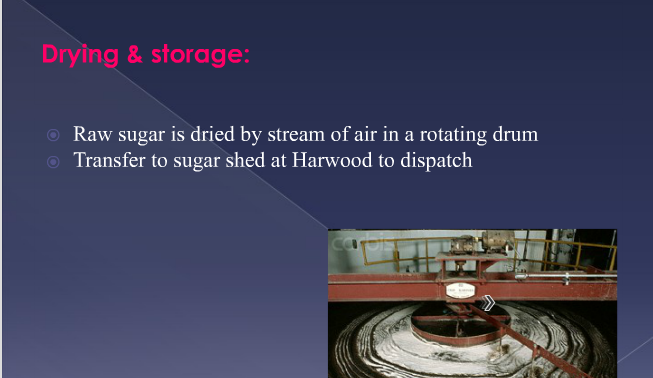 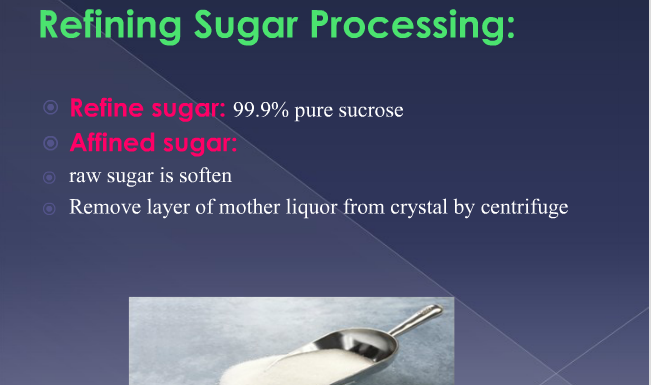 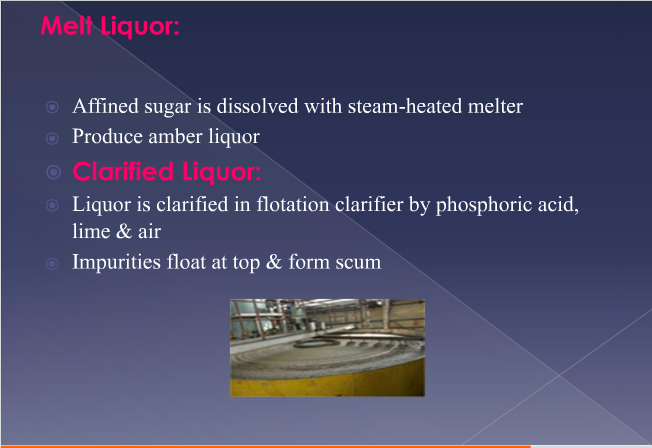 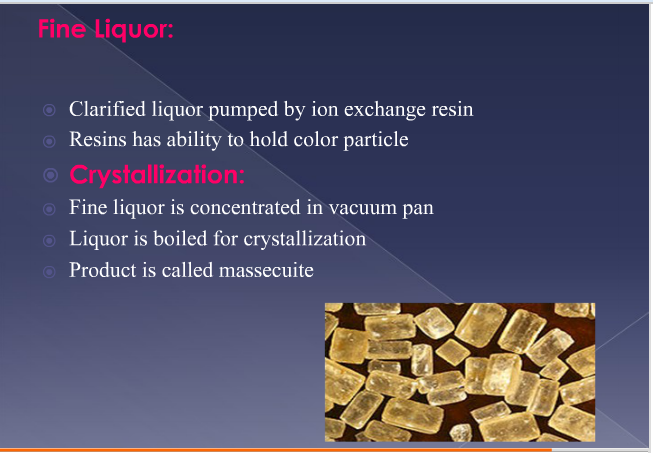 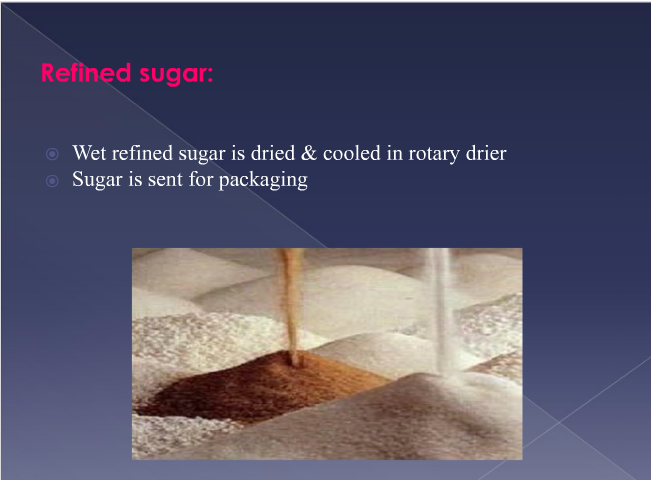 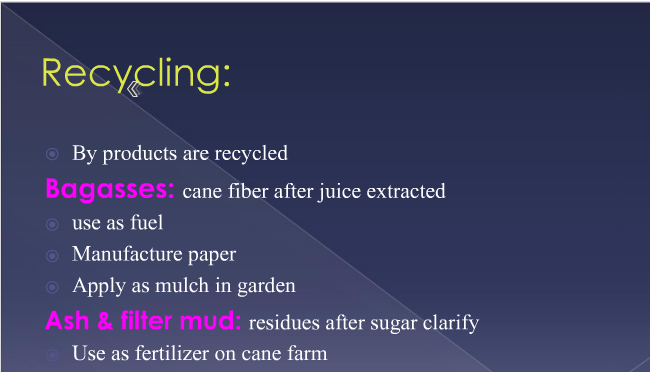 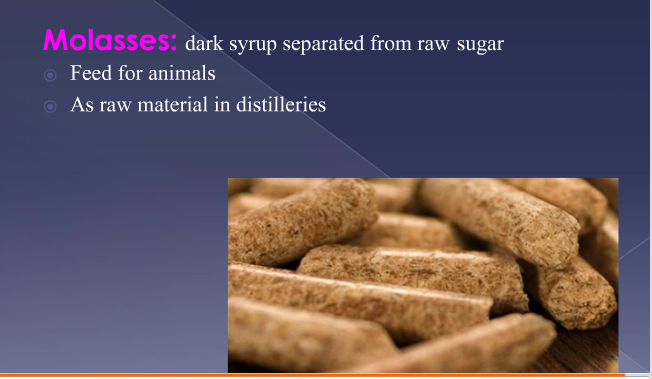 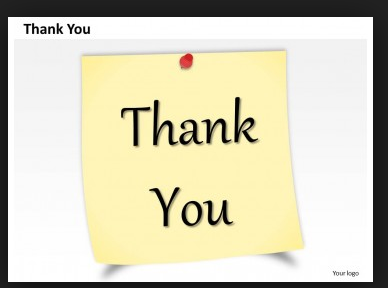